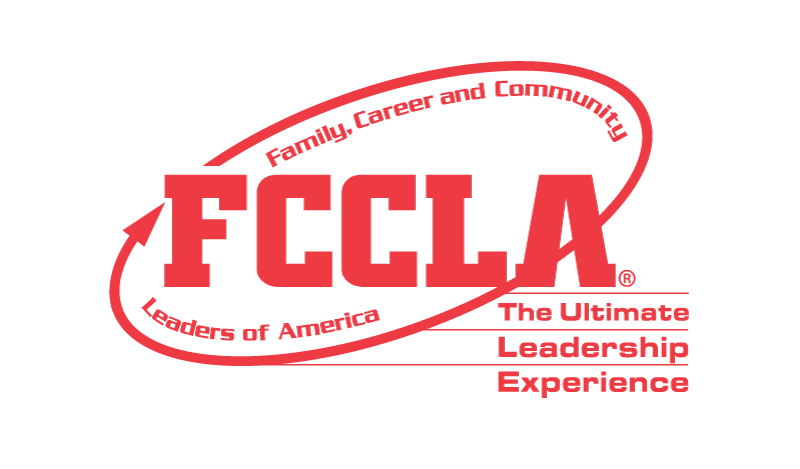 Take the Lead
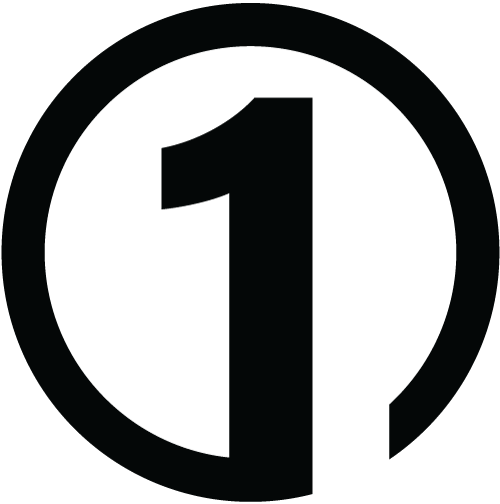 Tug-O-War
Question: Is leadership an action or a position? Which side of the war do you land on? Write your reasoning on your sticky note and then place it on the line.
Code Cracker
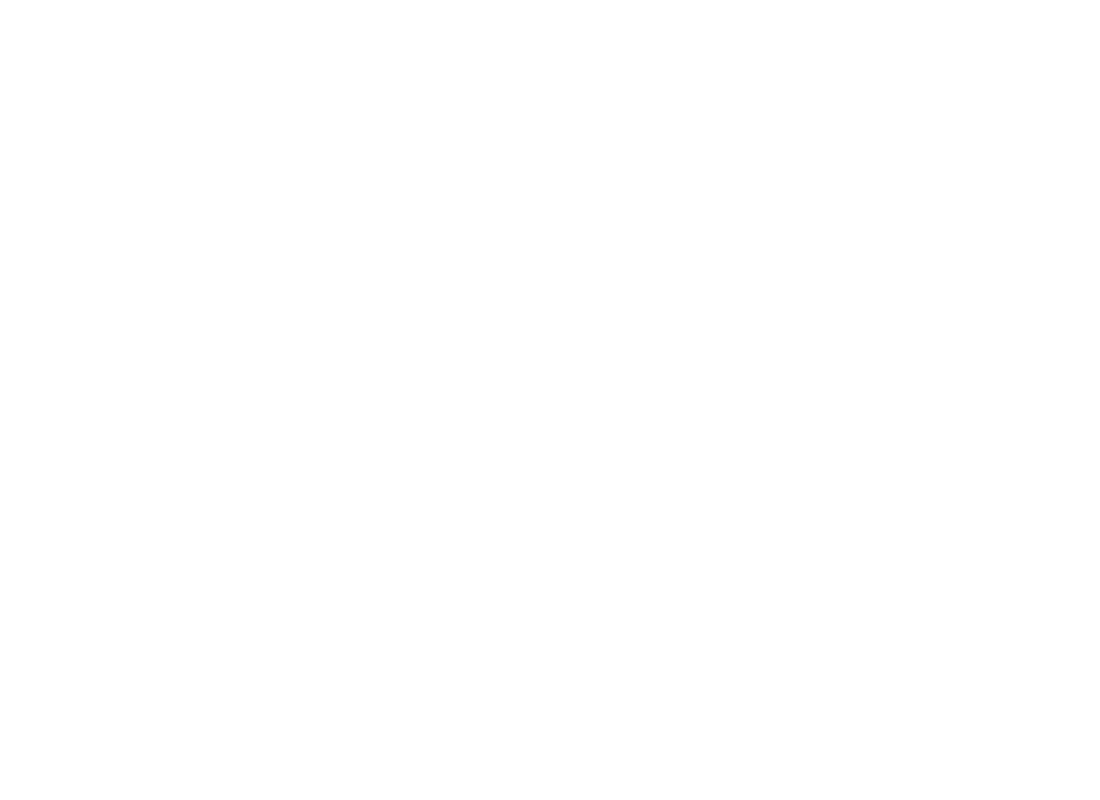 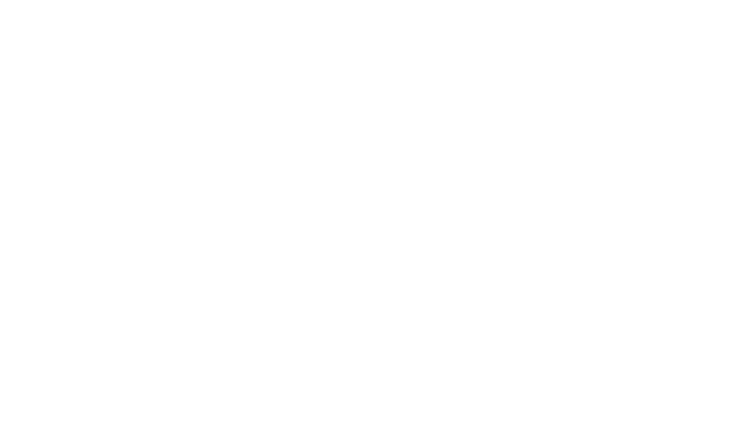 Where We’re Going:
The member will be able to define servant leadership and recognize its characteristics.
The member will be able to apply the concept of servant leadership to various contexts and conceptualize its outcomes in each.
The member will be able to devise a project to improve his or her leadership skills based on a SMART goal for the “Take the Lead” Power of One unit.
How We’ll Get There:
Defining and characterizing servant leadership
Applying servant leadership 
Power of One: Take the Lead
Servant leadership:
Leading by example
through serving the needs
of a team or group before serving the needs of oneself
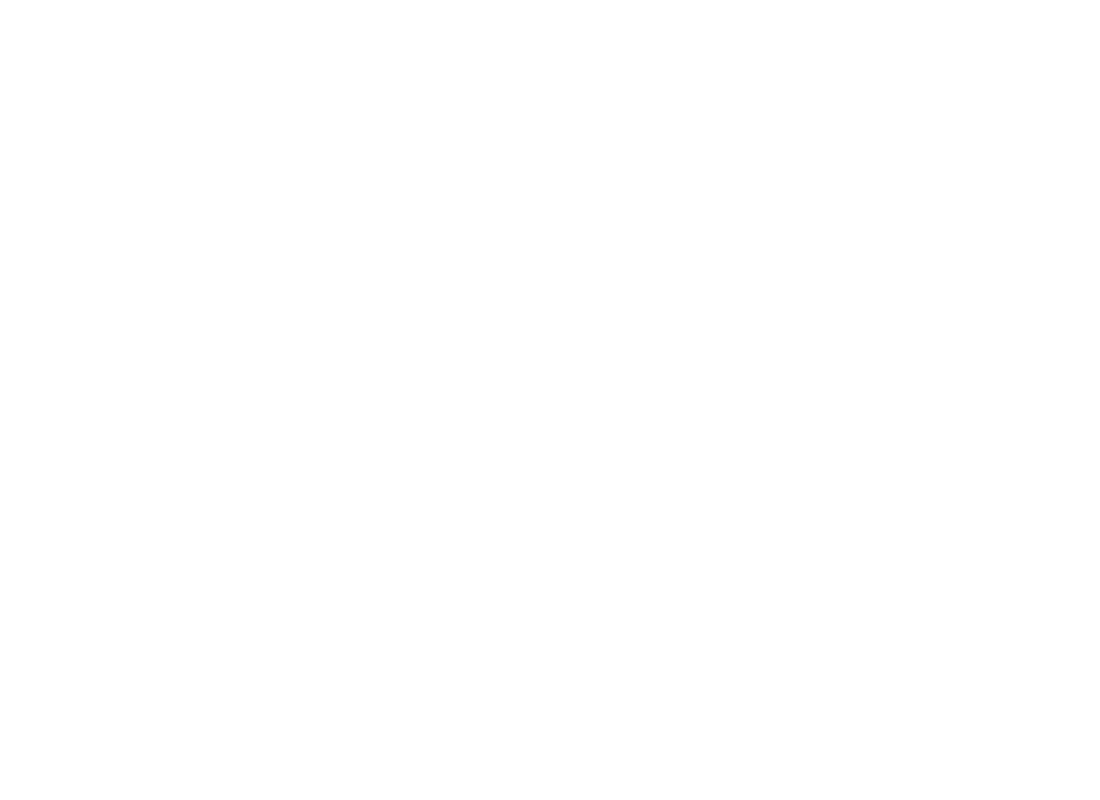 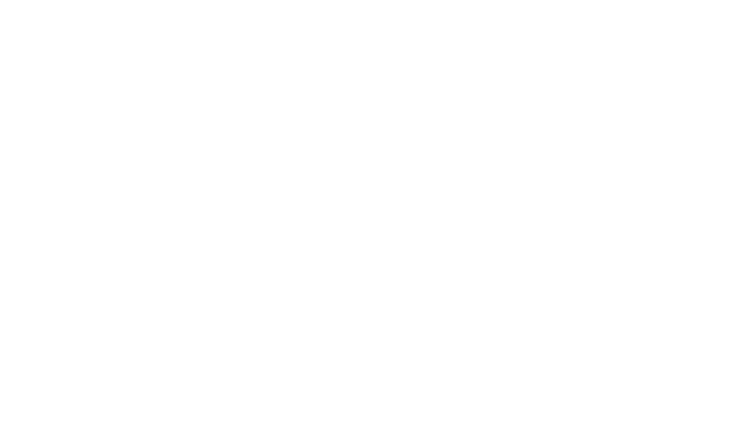 Source
https://www.mindtools.com/pages/article/servant-leadership.htm
A servant leader…
Acknowledges the perspectives of others
Involves team members in decision making
Supports team members in achieving their own goals
Builds a sense of community within a group
Source
https://www.mindtools.com/pages/article/servant-leadership.htm
Benefits of servant leadership:
Increased innovation
Better relationships within a team
Higher engagement
Increased trust
Source
https://www.mindtools.com/pages/article/servant-leadership.htm
Servant leadership is a mentality
that complements various
styles of leadership. Servant leadership can be exercised in
any situation, regardless of the
title or position one holds.
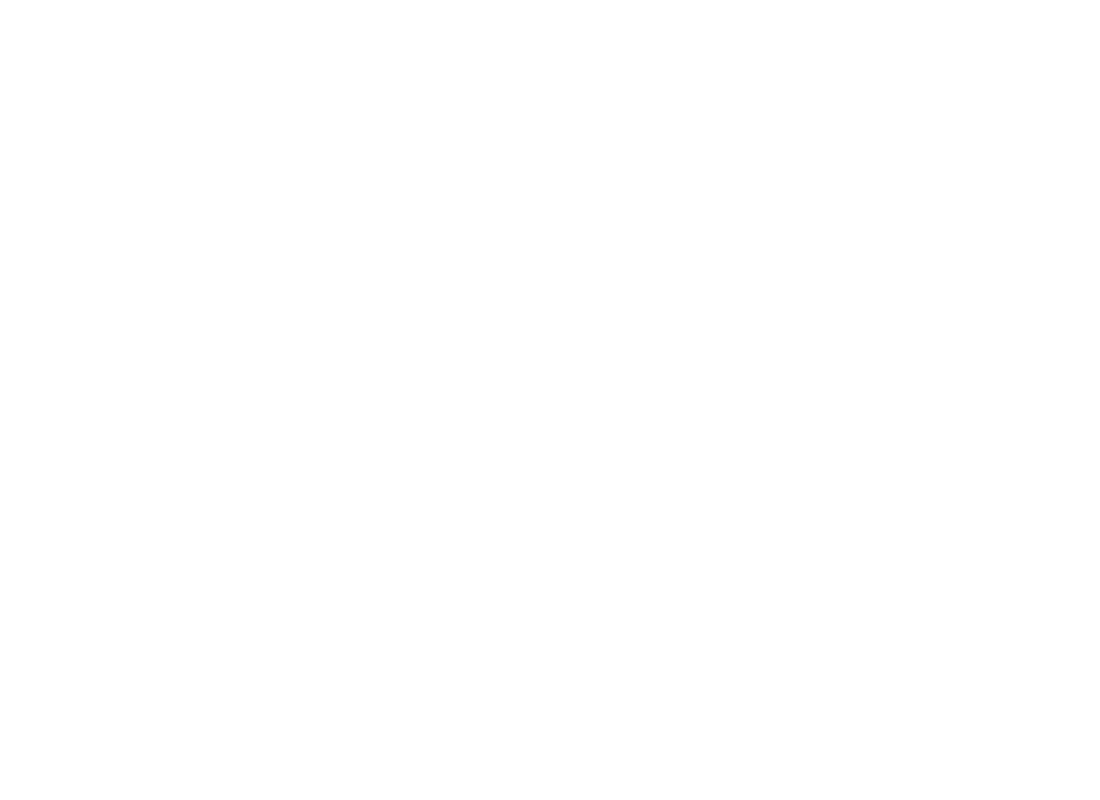 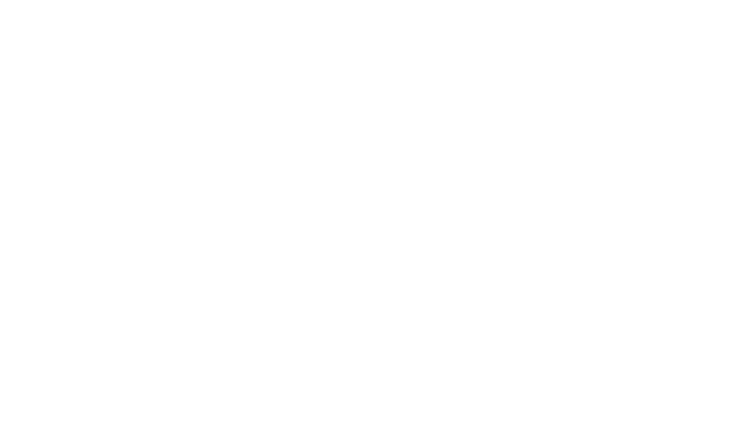 Discuss:
 What are characteristics of a servant leader?
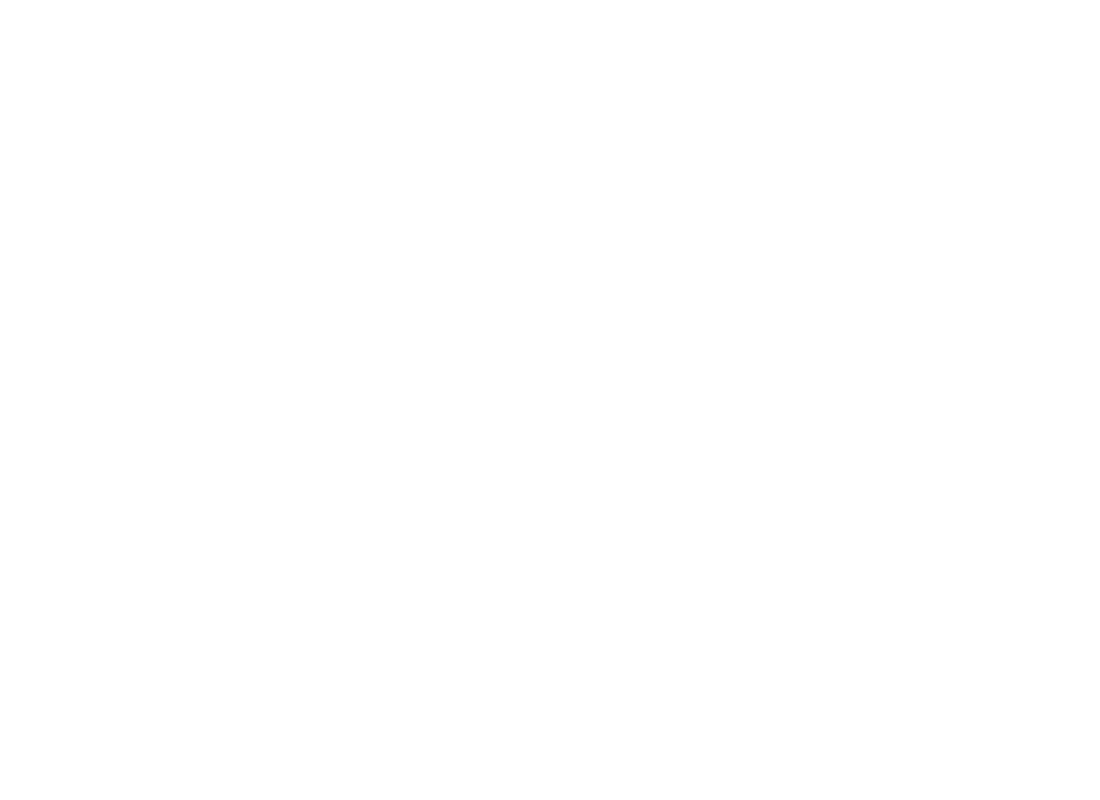 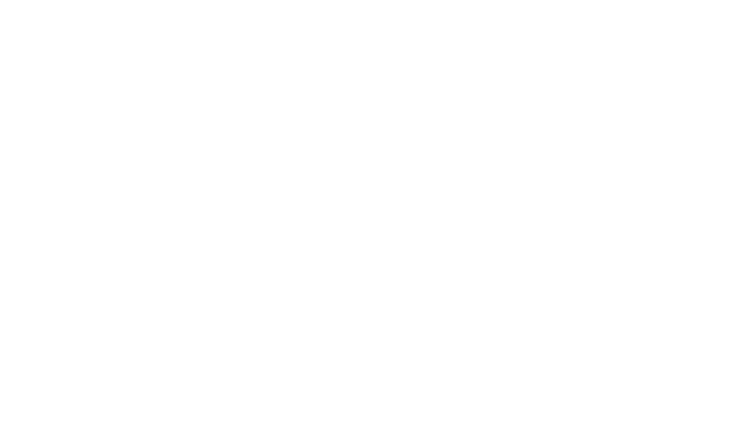 Balloon Trolley
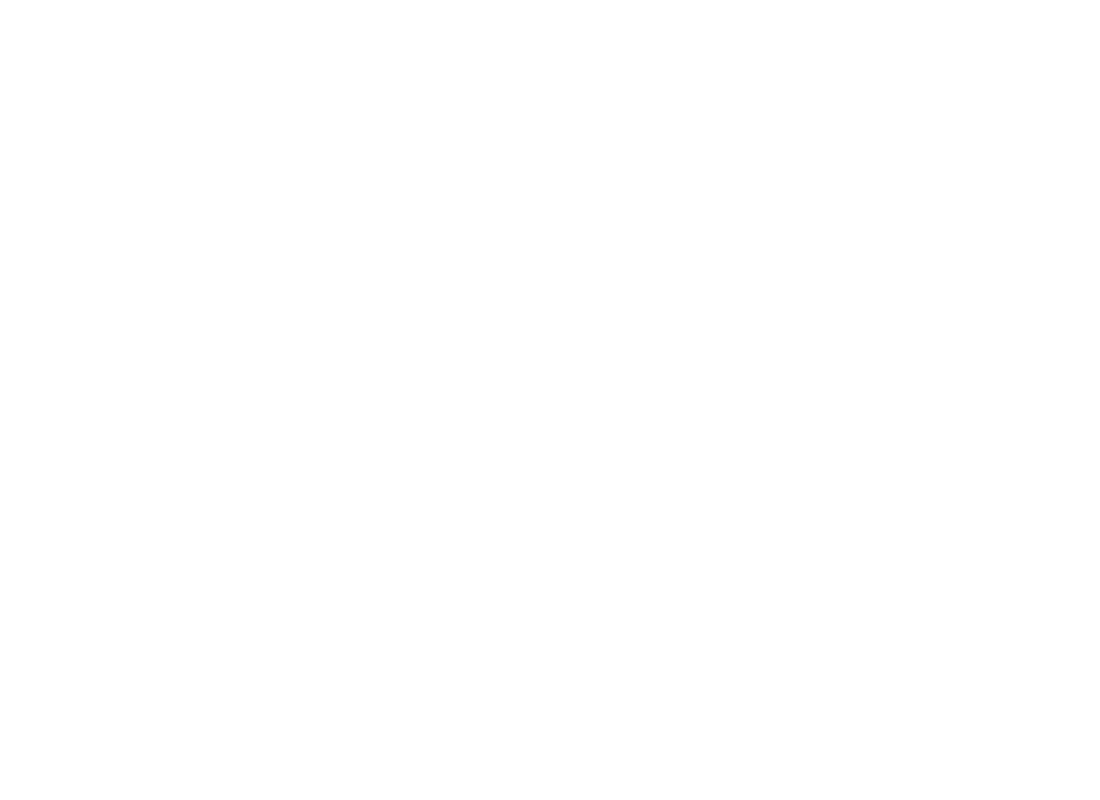 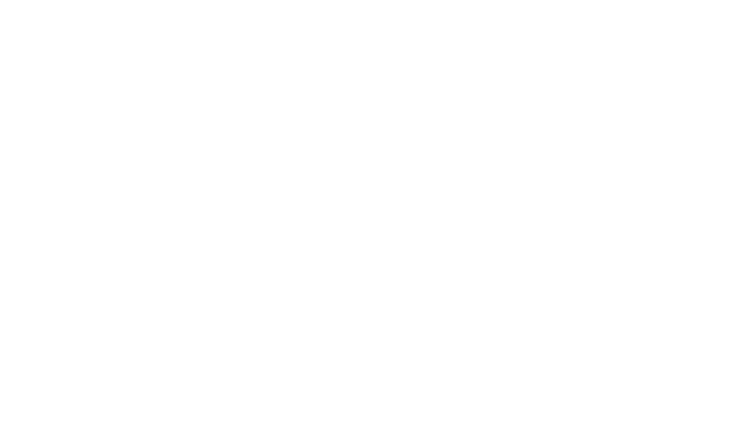 Discuss:
Was this activity more difficult than you anticipated?
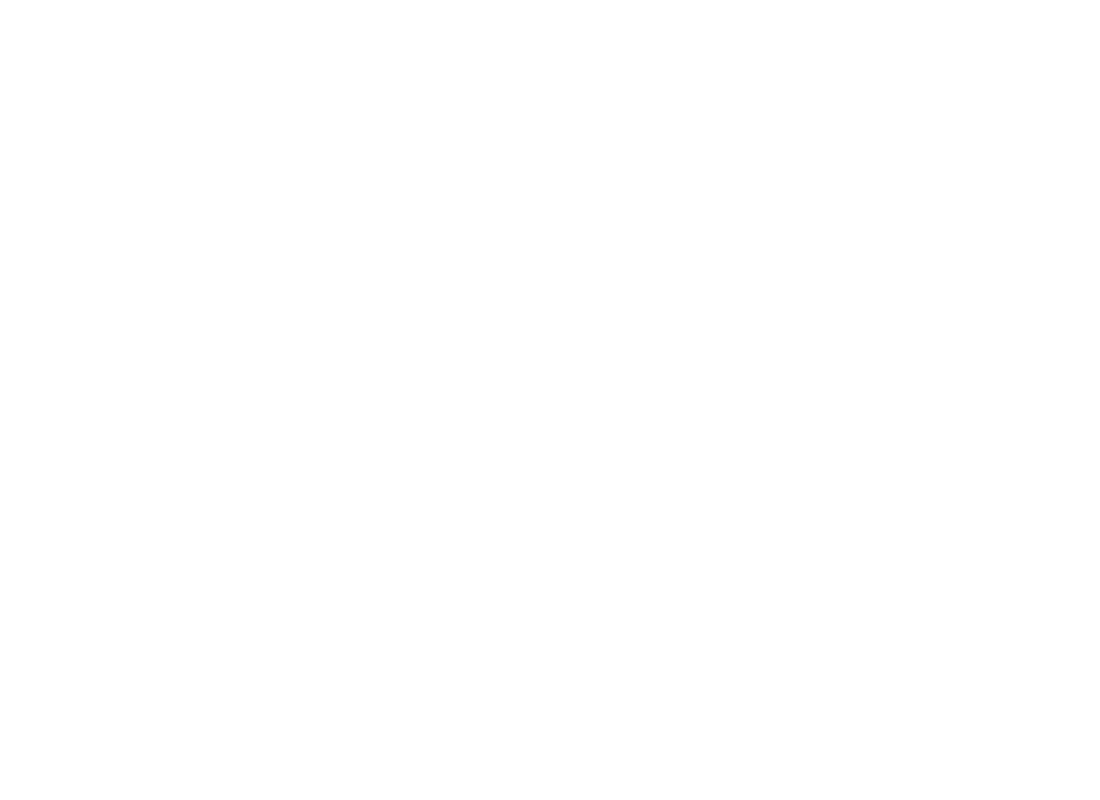 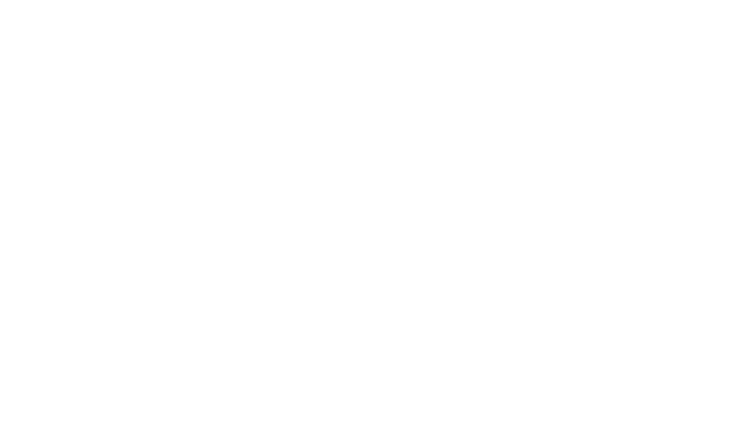 Discuss:
What was needed for your team to successfully get the
Balloons from one end of the room to the other?
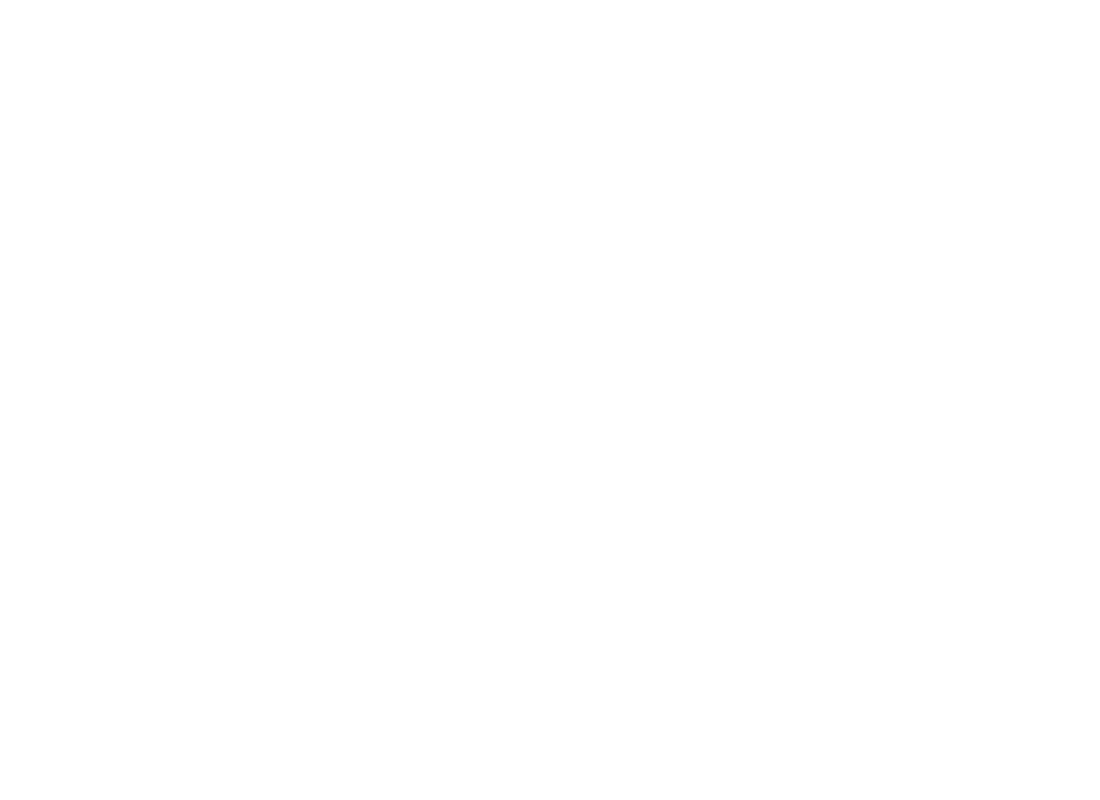 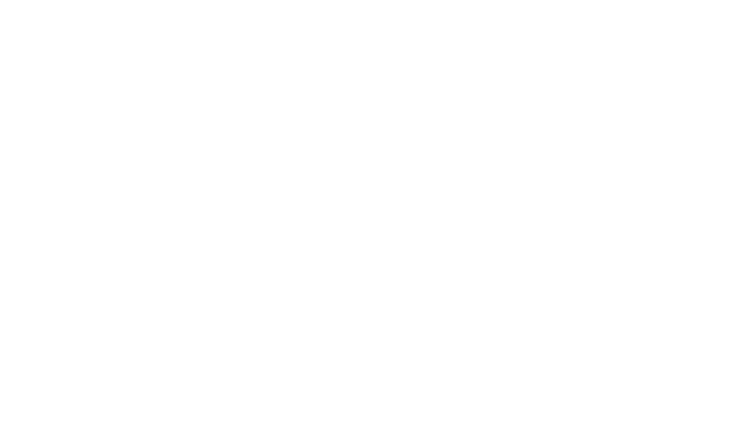 Discuss:
How did this activity demonstrate servant leadership?
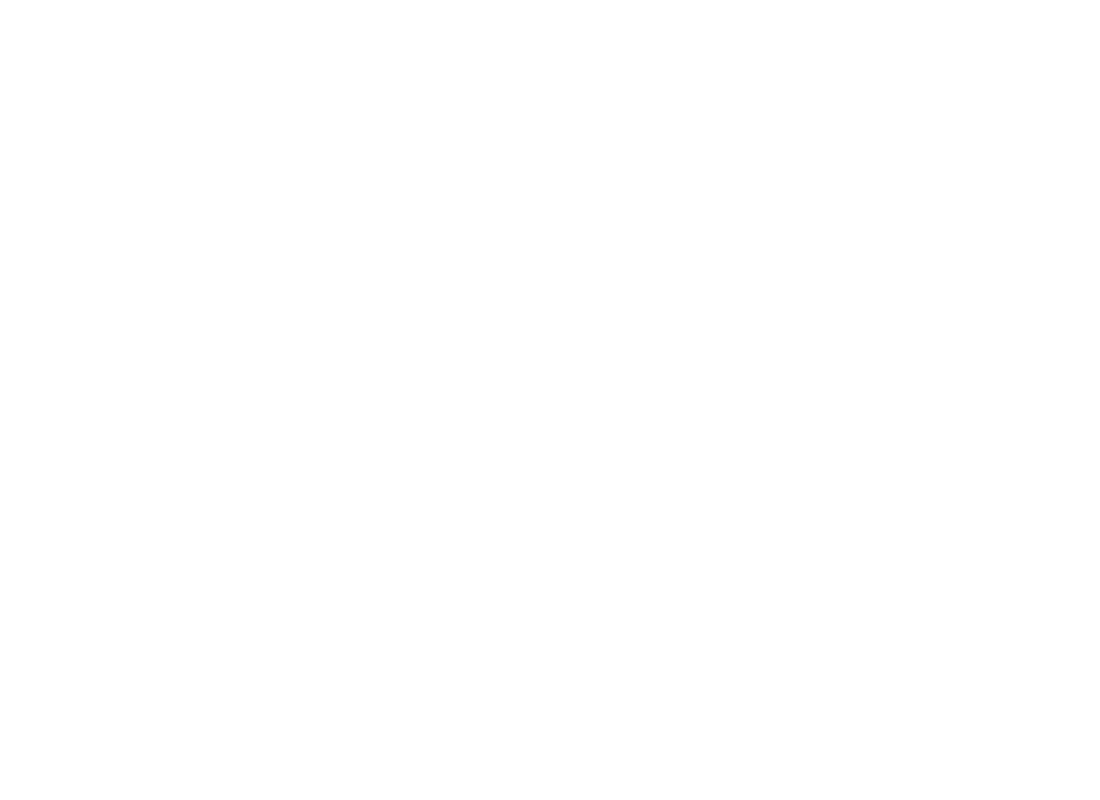 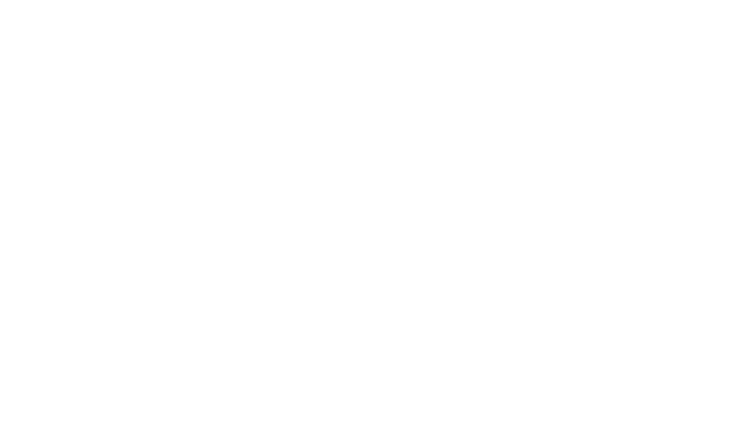 Power of One:
Take the Lead
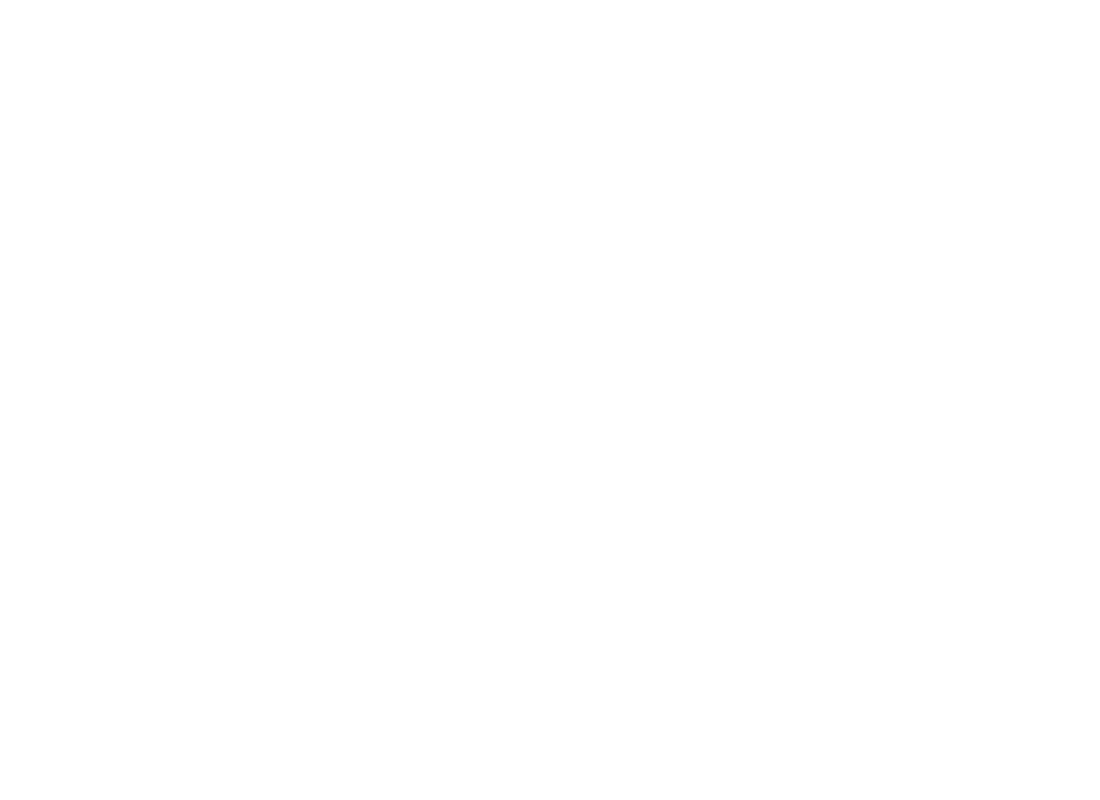 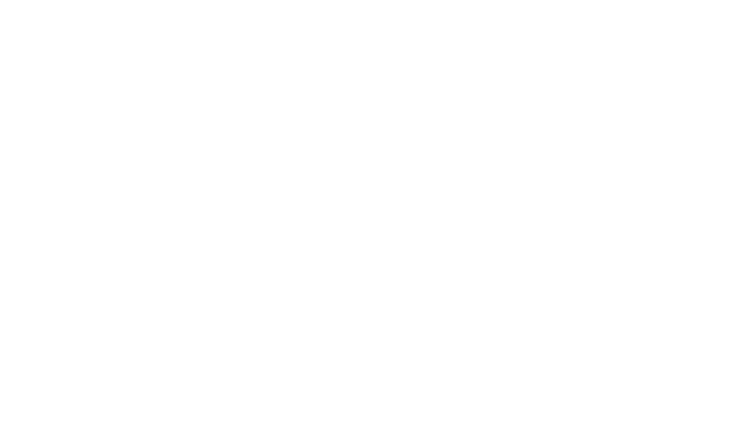 Discuss:
Think back to our Tug of War. Where would you fall on the spectrum now?
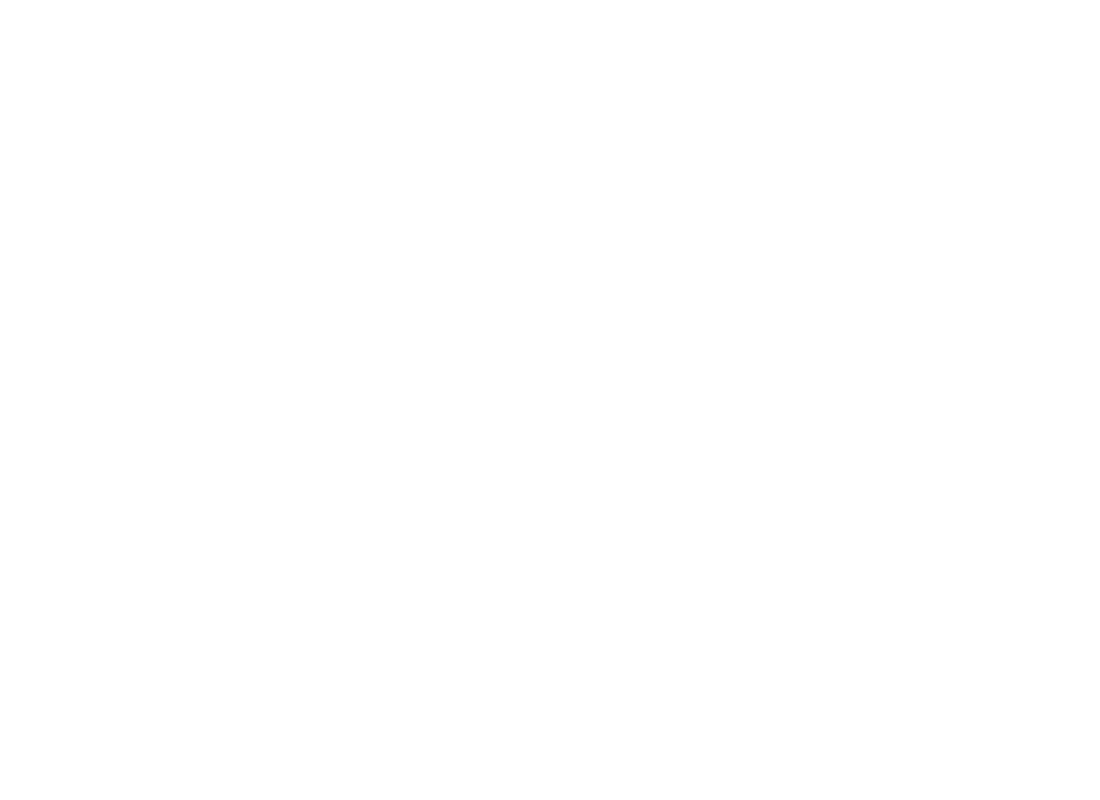 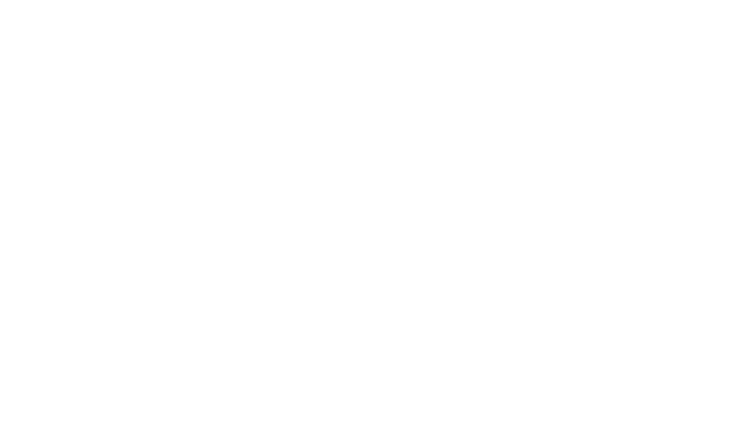 Discuss:
What would our world look like if everyone practiced servant leadership?
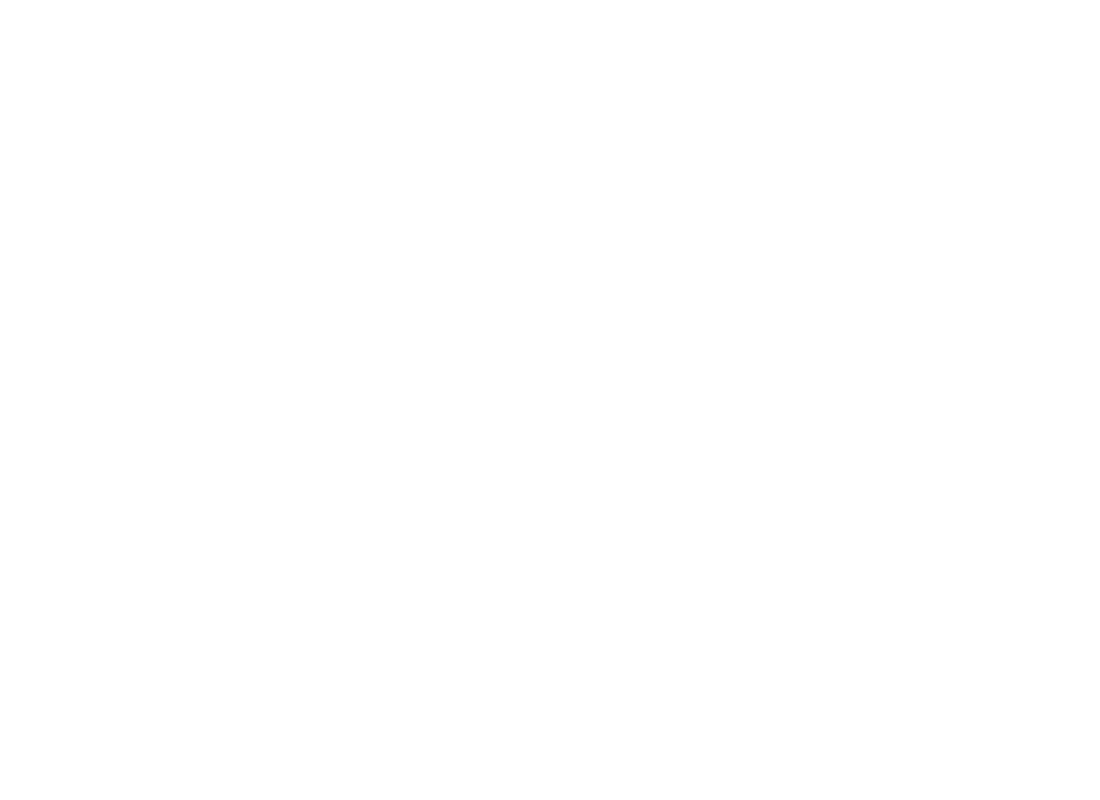 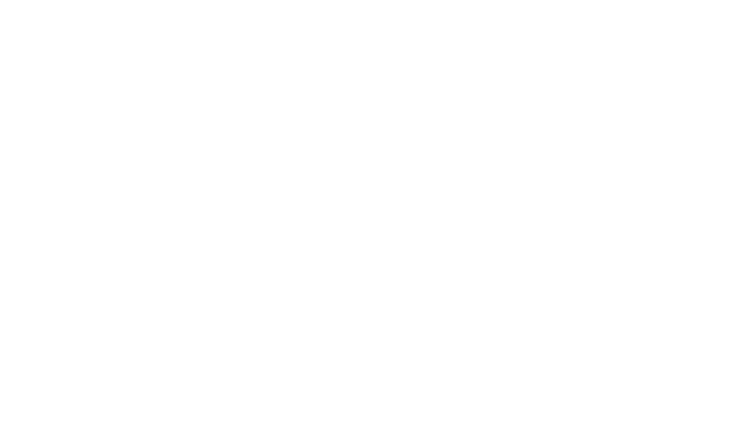 Discuss:
How can we as members specifically exercise servant leadership?
In what situations?
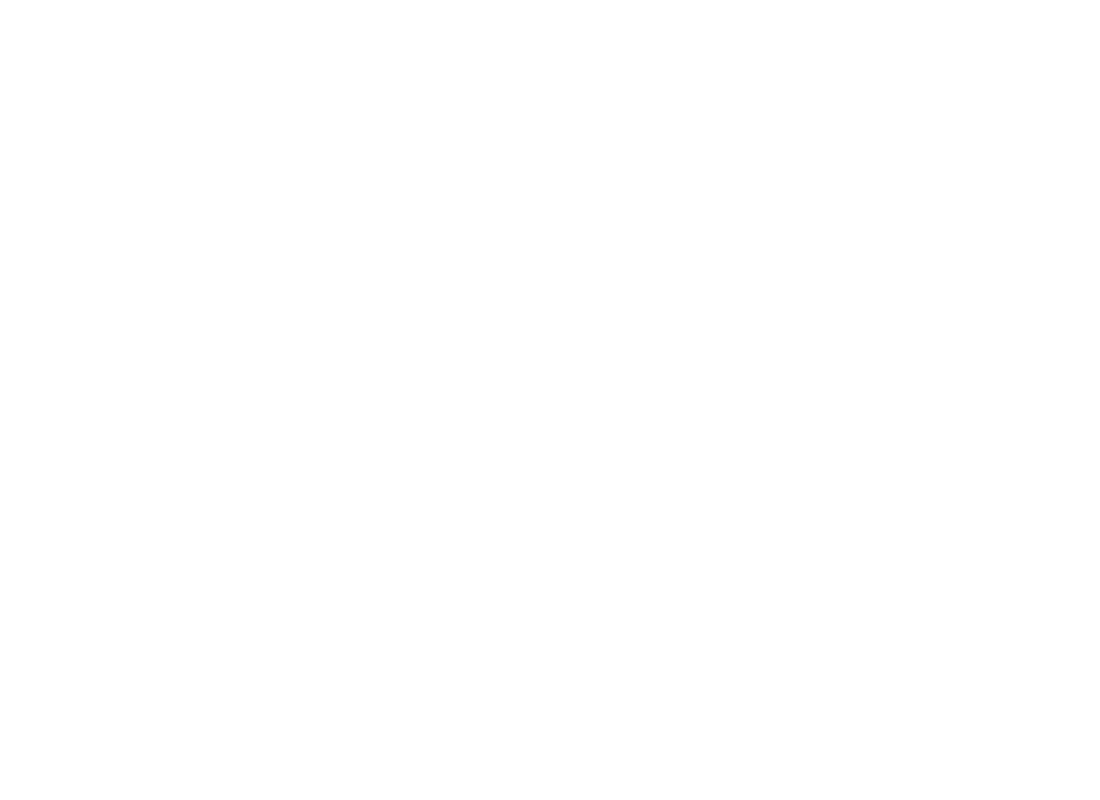 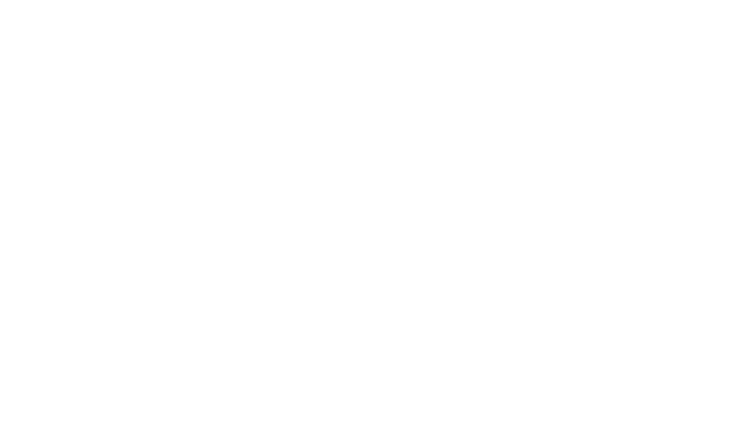 Take the Lead
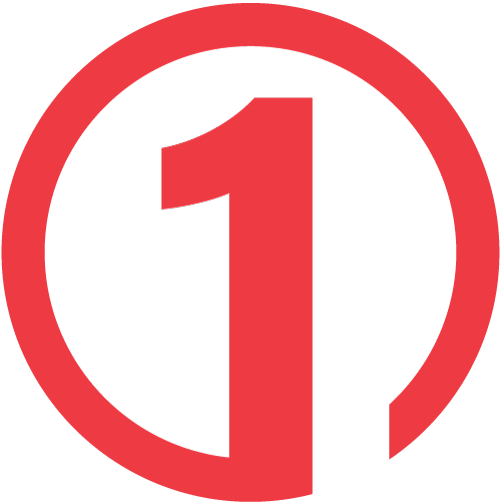 Take the Lead is the fourth unit in the FCCLA Power of One national program.
This unit focuses on improving one’s leadership skills and abilities.
As you work to plan your project, keep in mind the characteristics of a servant leader. How can you incorporate those into your leadership skill set?
In Summary…
Servant leadership is a mentality that can be utilized in any situation in which one puts the needs and best interests of others before their own.
Exercising leadership does not require one to have a position or title; rather, one must have initiative. Lead where you are.
Take the Lead is the fourth unit of Power of One and focuses on improving one’s leadership ability.
What questions do you have?
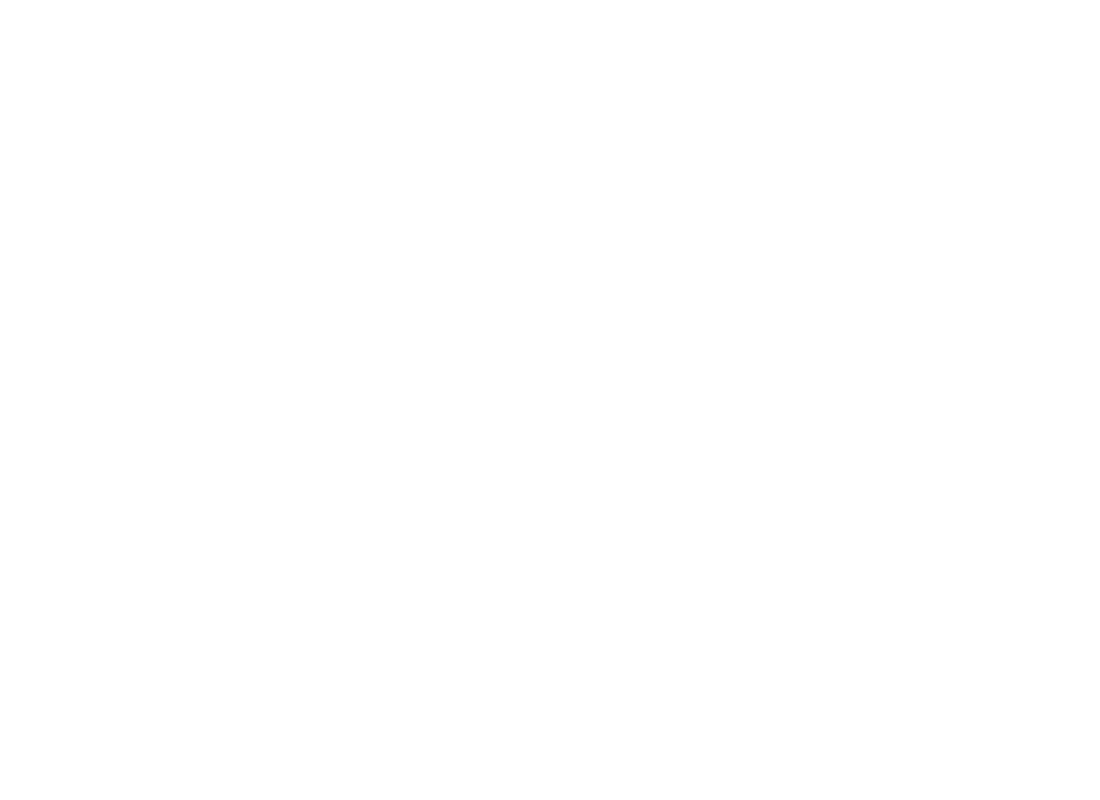 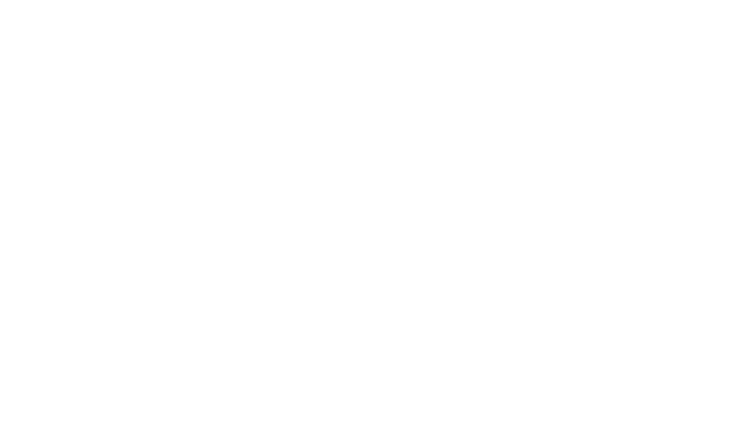 Which topics interest you?
Volunteering
Resisting negative peer pressure
Teaching someone a specific skill
Teaching children
Practicing assertiveness
Participating in class, small group, or chapter
Leading a small group
Kickstarting a digital campaign
Recruiting new FCCLA members
Leading a chapter project or family event
Using parliamentary procedure
Completing a STAR Event
Public speaking
Running for chapter office
Serving as a chapter officer
Running for other offices
Serving as a district/region, state, or national officer
What goal do you want to achieve within a topic?
Visit someone at a nursing home, hospital, children's home, or shelter
Learn and practice ways to say "no" when friends ask me to do something I know is not right
Help children learn about safety, nutrition, or self-esteem
Speak up more in class
Explain FCCLA to three friends and ask them to join
Join the chapter's parliamentary procedure team
Write, practice, and give a short speech
Research and run for a chapter office
Work one-on-one with an elderly person, someone who is ill, or an at-risk child
Volunteer for several weeks at a local institution or agency
Promote abstinence from smoking, alcohol use, drugs, tobacco, or other harmful activities
What goal do you want to achieve within a topic?
Fill out a chapter award application 
Lead a chapter committee or project
Organize a community service project for your chapter in conjunction with the National Outreach Program
Lead an online initiative to promote a good cause
Organize a chapter membership activity
Serve as a chapter officer and fulfill specific responsibilities
Research and run for a district/regional, state, or national office
Other
Using the FCCLA Planning Process, begin to plan your project for Take the Lead. Set
a SMART goal to achieve.
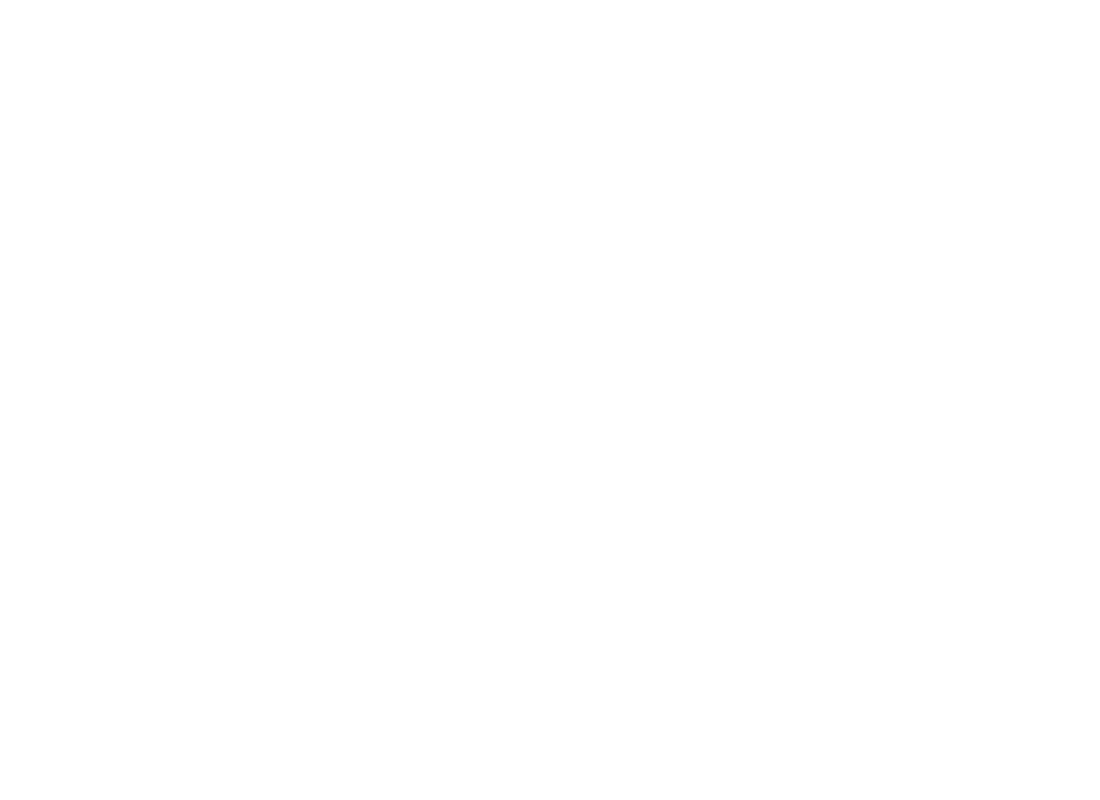 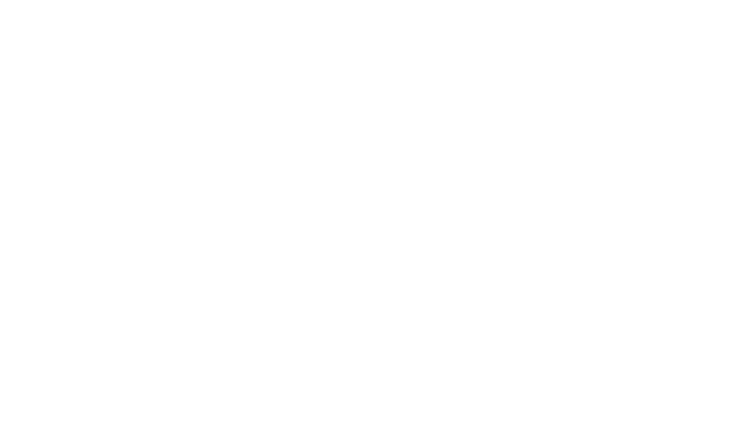